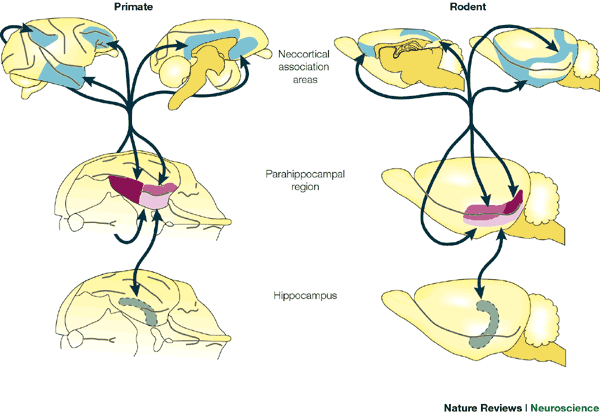 Howard Eichenbaum
Nature Reviews
Neuroscience, 2000.
Cortical-
Hippocampal
System for
Declarative 
Memory
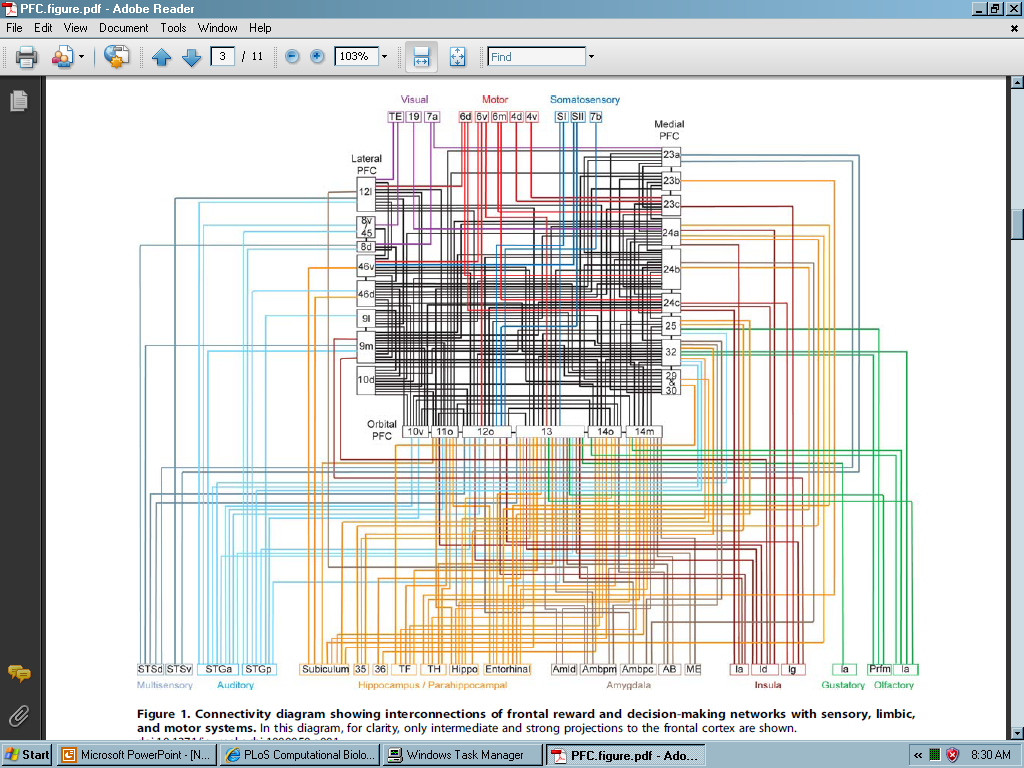 Bruno Averbeck &
Moonsang Seo, 2008
Are DMRs stored  in the temporal / parietal / prefrontal cortices?
PLoS Computational Biology
see Rilling et al. 2008, 
Nature Neuro. 11:426.
2015 Neuron Conference
Quinnipiac University

North Haven CT,  2/22/15
The dogs may bark, but the caravan 
moves
on
Pulvermüller & Fadiga, 2010, NRN
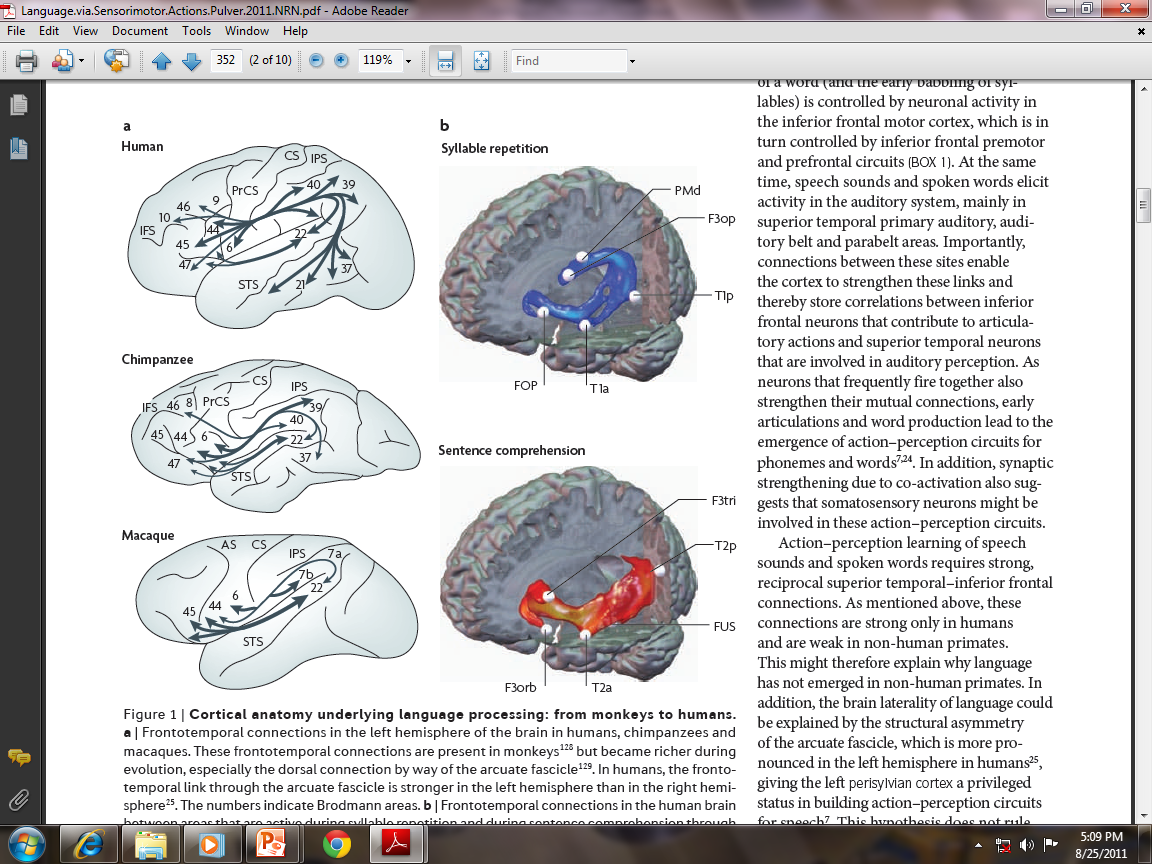 9. Can Active Learning Help?
-  extrinsic motivation boosts synaptic activation
-  amplified by intrinsic motivation of games, case studies
-  neuronal summation (multisensory, connections)  LTP
-  active learning elicits knowledge integration as in #8   
-  SLT framework might inspire new A.L. approaches?
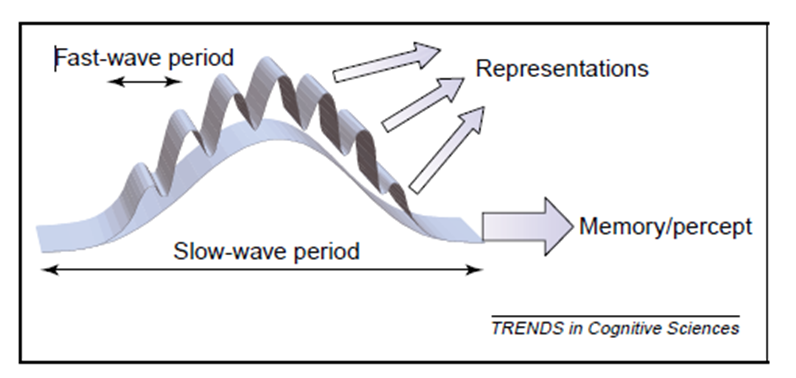 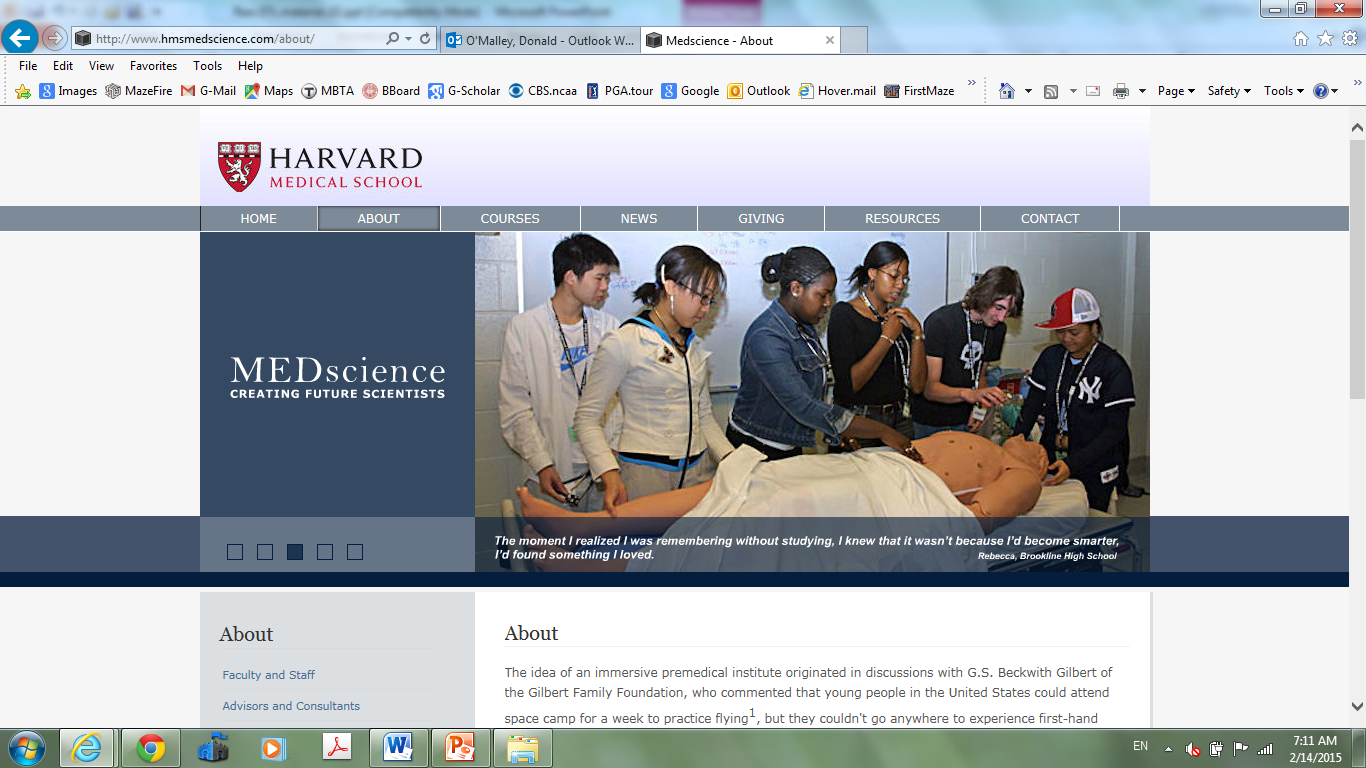 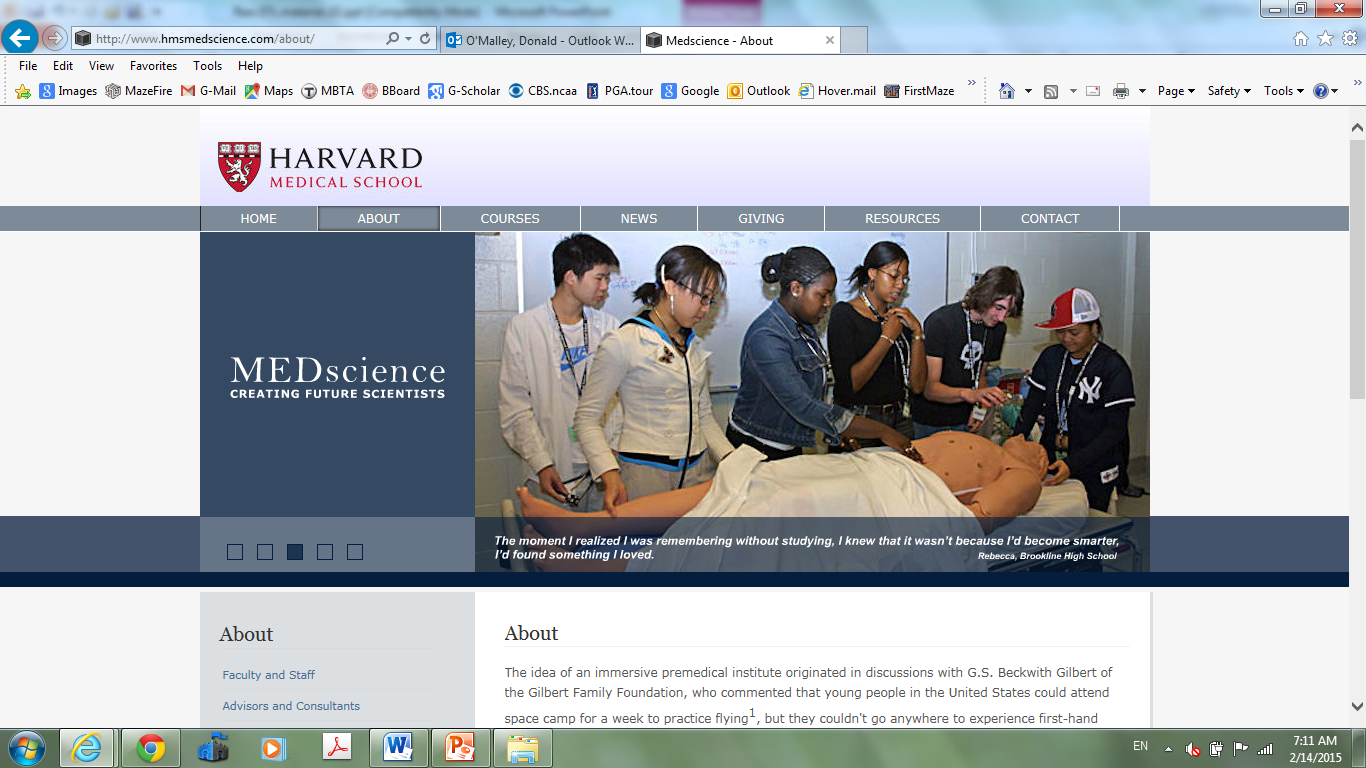 1.  Why Don’t we Run Out of Neurons?
H1: many neurons are currently empty
H2: neurogenesis (unlikely, too few in number)
H3: massive layering / sparse coding
H4: regular reorganization (as happens
       with rat “place fields” e.g. at right)
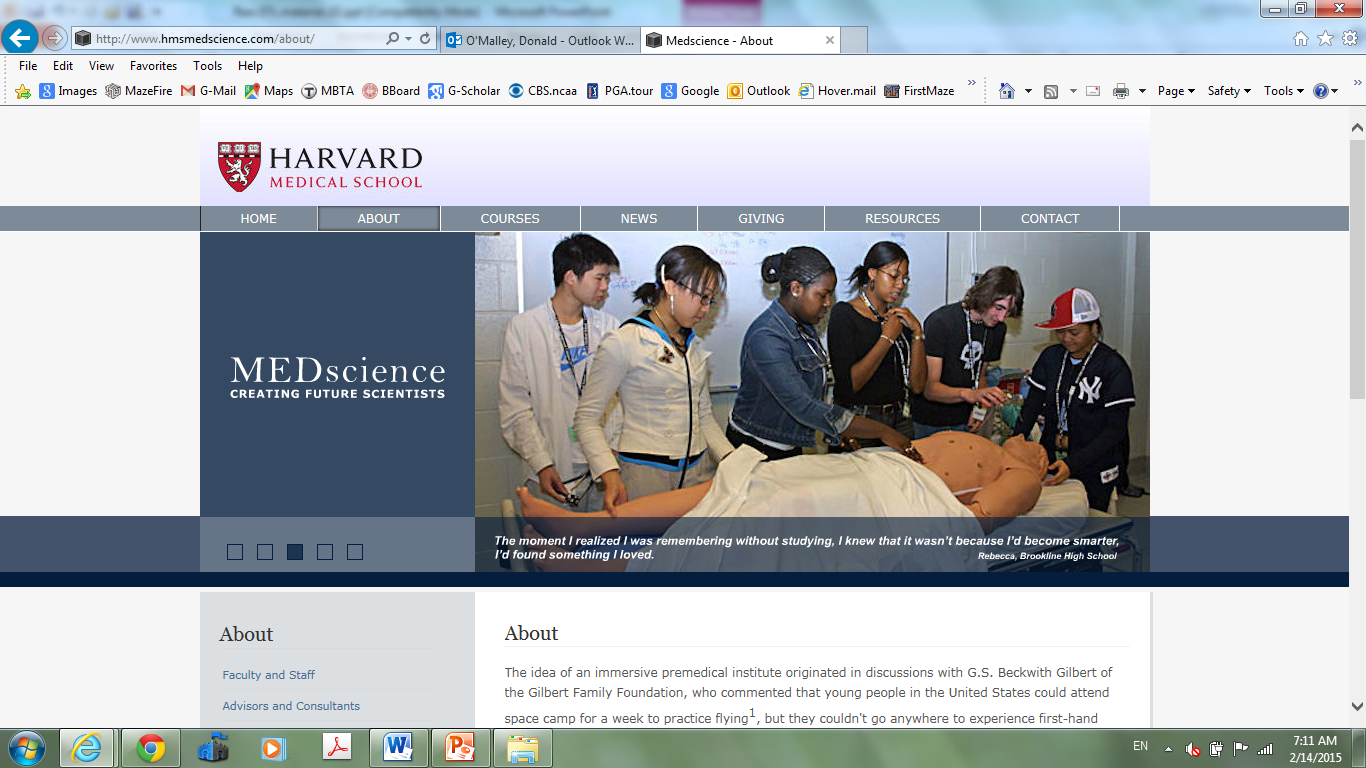 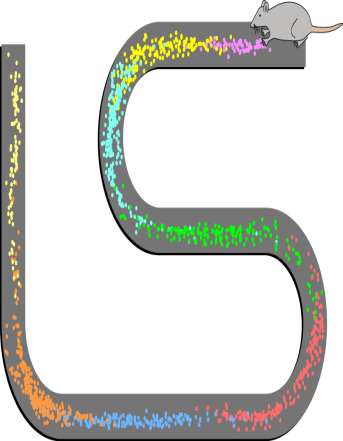 Memory Storage via γ on θ rhythms, Lisman & Idiart, 1995
2.  How does NEW knowledge enter our brains?




- some enters via Working Memory in Prefrontal Cortex
- but most is Long Term Memory, requires hippocampus
  see e.g. LTP, patient HM; but location of EM buffer is uncertain
- all Declarative Knowledge passes through Conscious
   Experience and Daily Memory Records (DMRs)
for Network Capacity Limits see T. P. Trappenberg’s  Computational Neuroscience
Place Cell article
on Wikipedia
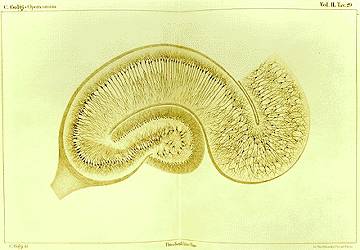 Rat Hippocampus
Santiago Ramon y Cajal
VISIT: www.mazefire.com for 
 neuro, bio, physiology games
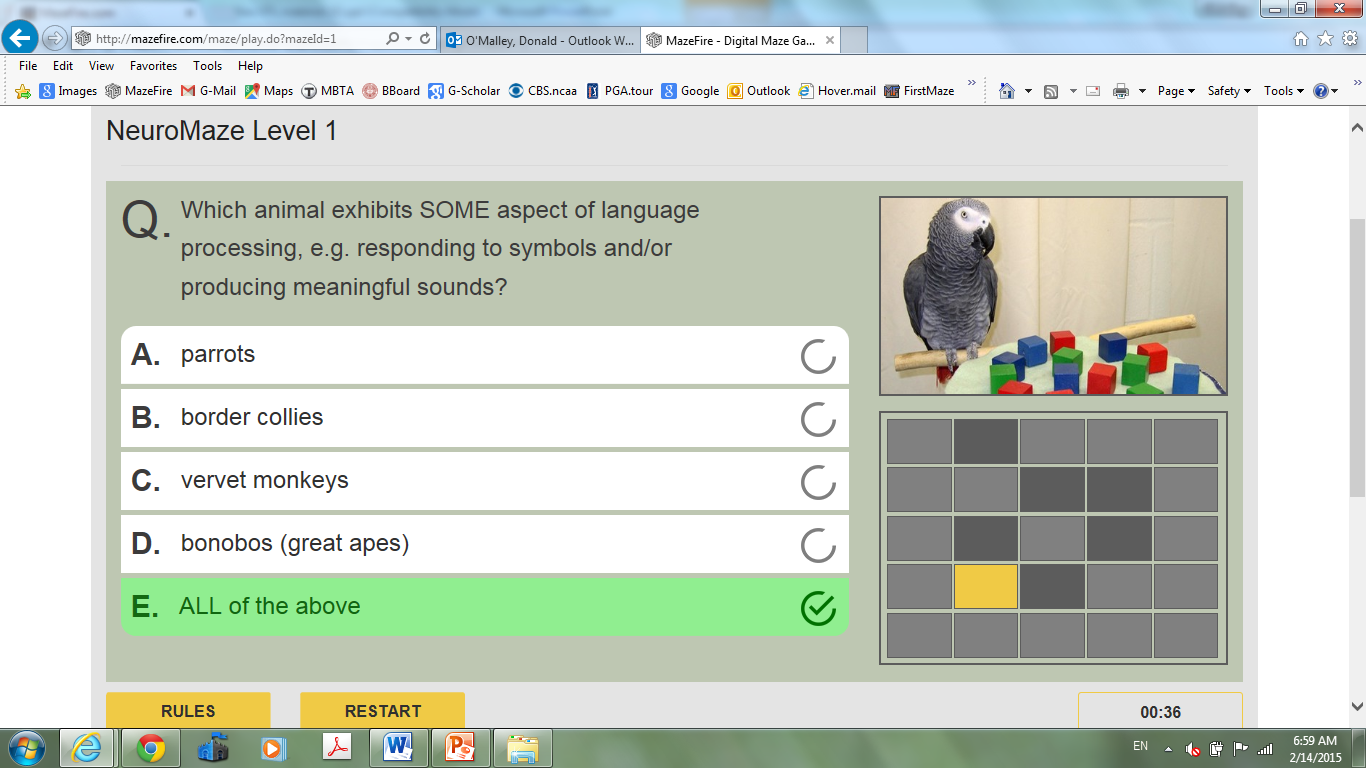 3.  What is a Daily Memory Record?
- chronological excerpt of conscious experience
- one-trial, effortless day-long memory record
- capacity is dependent upon past experiences
10. HOCs Rock!  [Higher Order Correlations]
- within DMRs (correlations between DMR epochs)
- SCIP scanning of knowledge architectures for best fits
- roles for hippocampus, Bayesian inference?  J. Tenenbaum
- percolation theory and Auto Associative Networks
- cortical proofreading mechanisms (www.syndar.org)
MEDscience cases are Active and Multi-Sensory
Digital Maze Games use Intrinsic Motivation to boost synaptic learning
STREAM  OF
CONSCIOUSNESS
DMR
8. How is NEW Knowledge Integrated?
-  role of SCIP  ϟ  Sub-Conscious Information Processing
-  valuation of connections in trans-neuronal representations
-  expansion and enrichment of Knowledge Architectures
-  how are new CONCEPTS created?
-  role for Symbolic Neuronal Operations (SNOPs)?
-  percolation for Pavlovian-connections & processing?
INTEGRATED
PERCEPT
Synaptic Learning Theory: Linking Cortical 
Network Events to Cognitive Advancement

Annie G. Bryant AND Donald M. O’Malley
Behavioral Neuroscience Program & Dept. Biology, NU, Boston MA
200 msec to
consciousness via
gamma oscillations
CGM / FILTER
consciousness-
generating
machinery
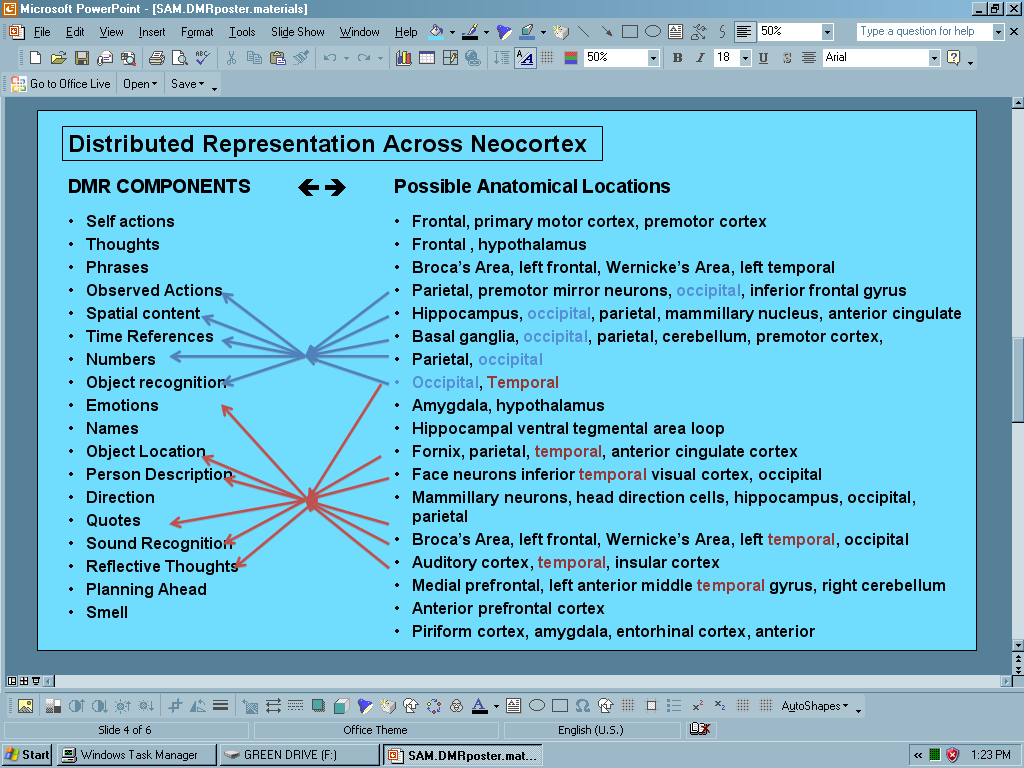 Ganz & O’Malley, 2012
SENSORY INPUTS
neocortical SIGNALS
Précis of SLT   The goal of SLT is to chart a path from synaptic and neuronal-level events, through SNOPs (symbolic neuronal operations) to conceptual advancement and knowledge integration.  Because ALL learning is synaptic in nature (including working memory, perception and auto-associative network creation), a principled understanding of how synaptic and local-circuit events relate to import of new knowledge tokens (items) is the first step on this path.  Higher-level and longer-term events, e.g. assigning value to DMR epochs and modifying existing knowledge architectures to accommodate new information, require a deeper understanding of both cognitive and limbic processes, which are inherently computational in nature.  For now, we hope that SLT will inspire better educational tools that are more engaging and fun for students of all ages.   coming soon: Synthetic Neuroscience Institute: d.omalley@neu.edu
Top-Down
Bottom-Up
see On Intelligence (Hawkins)  and  Baars & Franklin (2003, 2005, 2007)
4.  What do DMR epochs look like?
- trans-cortical representations (see items #6, #8)
- binding depends on alpha & gamma-band oscillations?
- largely non-linguistic in nature: “knowledge tokens”
Bound items in DMRs relate to diverse, trans-cortical representations involving
many parts of neocortex.  Hippocampus might sequence epochs via γ on Φ rhythms.
7. How does Language relate to Knowledge?
-  words, by themselves, mean nothing
-  words and phrases: just “tags” for non-linguistic items?
-  universal grammar is built upon universal physics
    aka evolutionarily deep objects, actions, relationships
-  language offers fully symbolic operations, BUT
-  sub-linguistic SNOPs might entail massive SCIPs
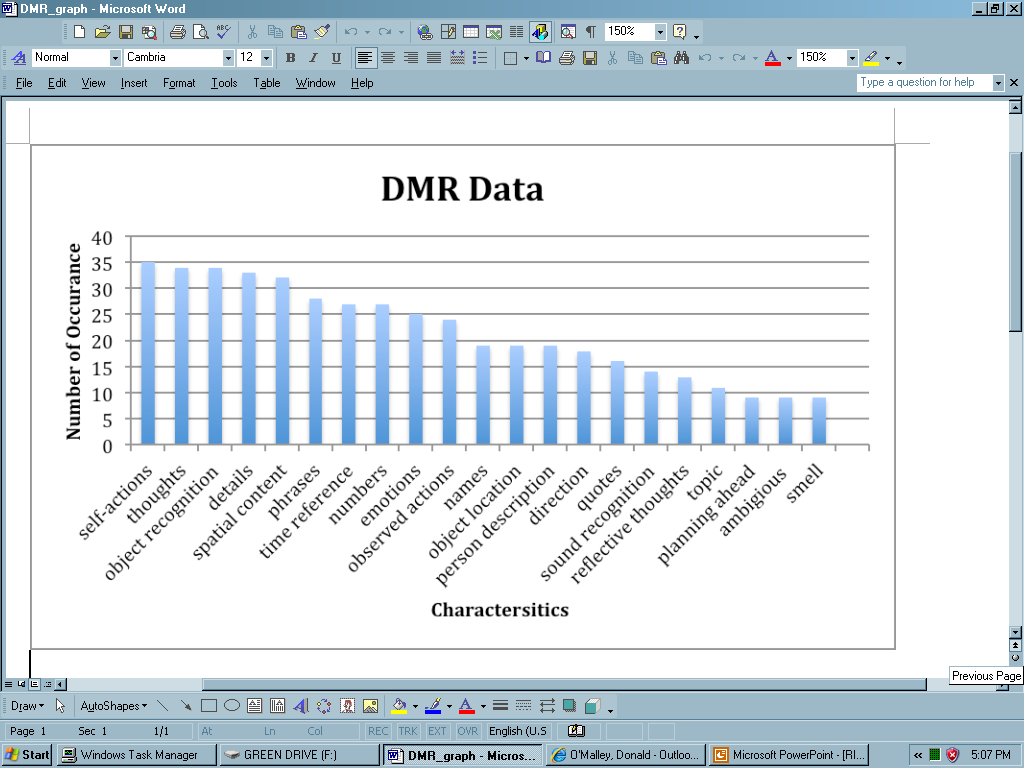 DMR Items, Frequency of Item Occurrence
Ganz and O’Malley, 2012
     @ www.zfhindbrain.com
6.  How is Knowledge Represented?
-  invariant representations of knowledge tokens
-  distributed, massively interconnected assemblies
-  “dense coding” ala Quiroga’s Jennifer Aniston cells
-  symbolic “neural words” (~ neural “PDFs”)?
-  Knowledge Architectures built of atoms, molecules,
    to larger structures (proteins, cells, by analogy)
5.  What exactly DO we RECORD and SAVE?
-  “salience / novelty” =  first pass “filter”  into SoC
-  from SoC,  2nd filter  evaluates and stores epochs
-  of  ~ 15,000 epochs per day (= 1 DMR) only a small
   subset are consolidated into long-term memory 
-  epochs might be assigned value by comparison to  
   stored, related items  = 3rd filter
- subconscious IP, sleep & hippocampus all contribute
Consc. Epochs see VanRullen & Koch (2003); Alpha/Gamma see Ward (2003) in Trends in Cogn. Sciences
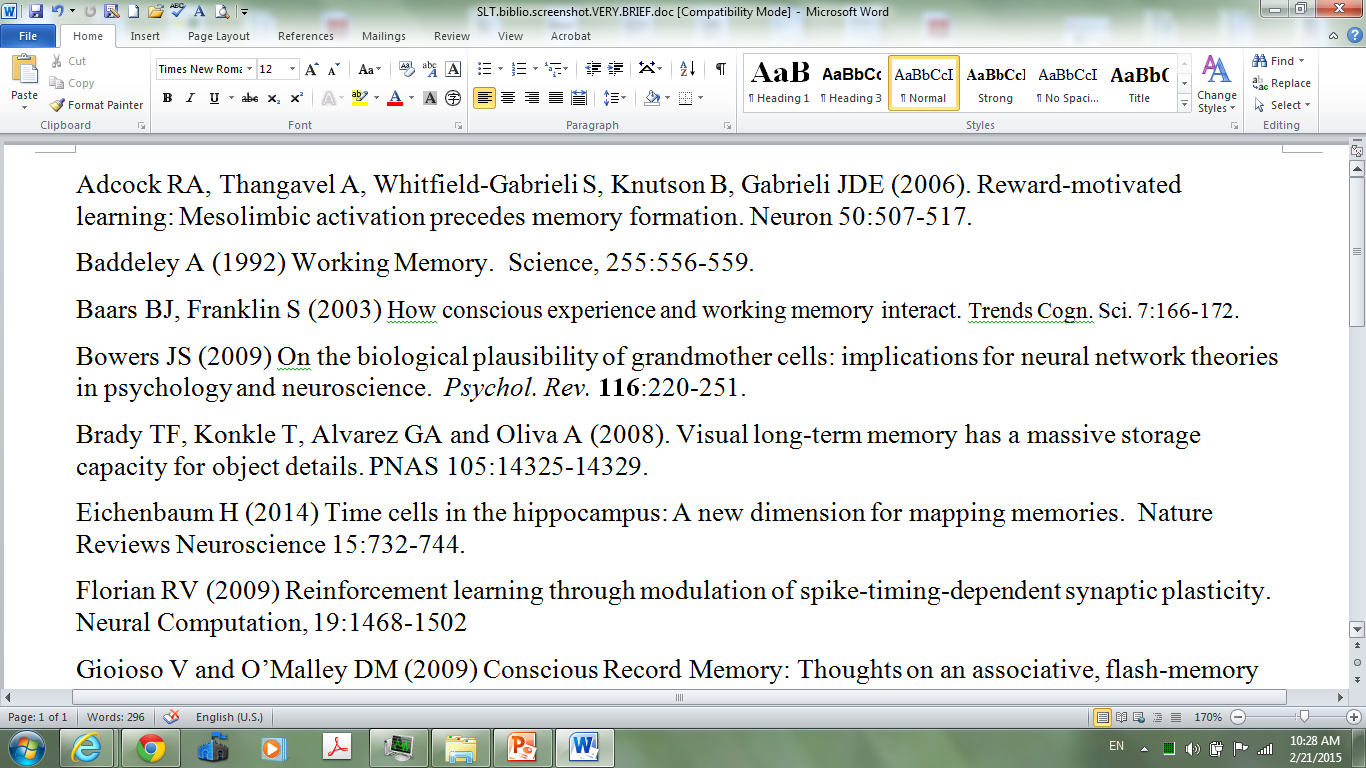 Suggested
Readings
Rilling showed, in humans, enhanced trans-cortical STS connectivity which might facilitate fully symbolic neuronal operations (SNOPs) aka Language.
We WANT
a PATH!
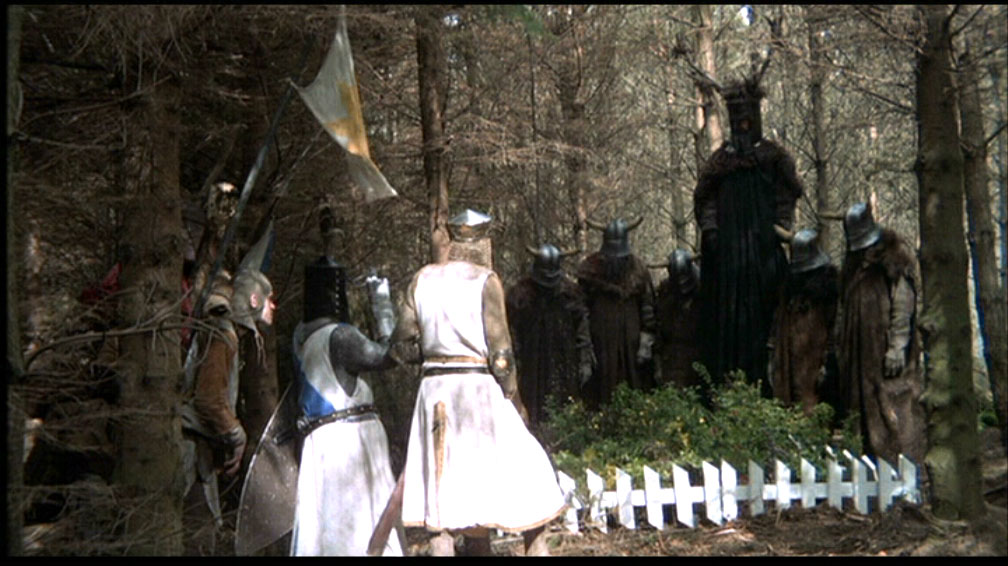 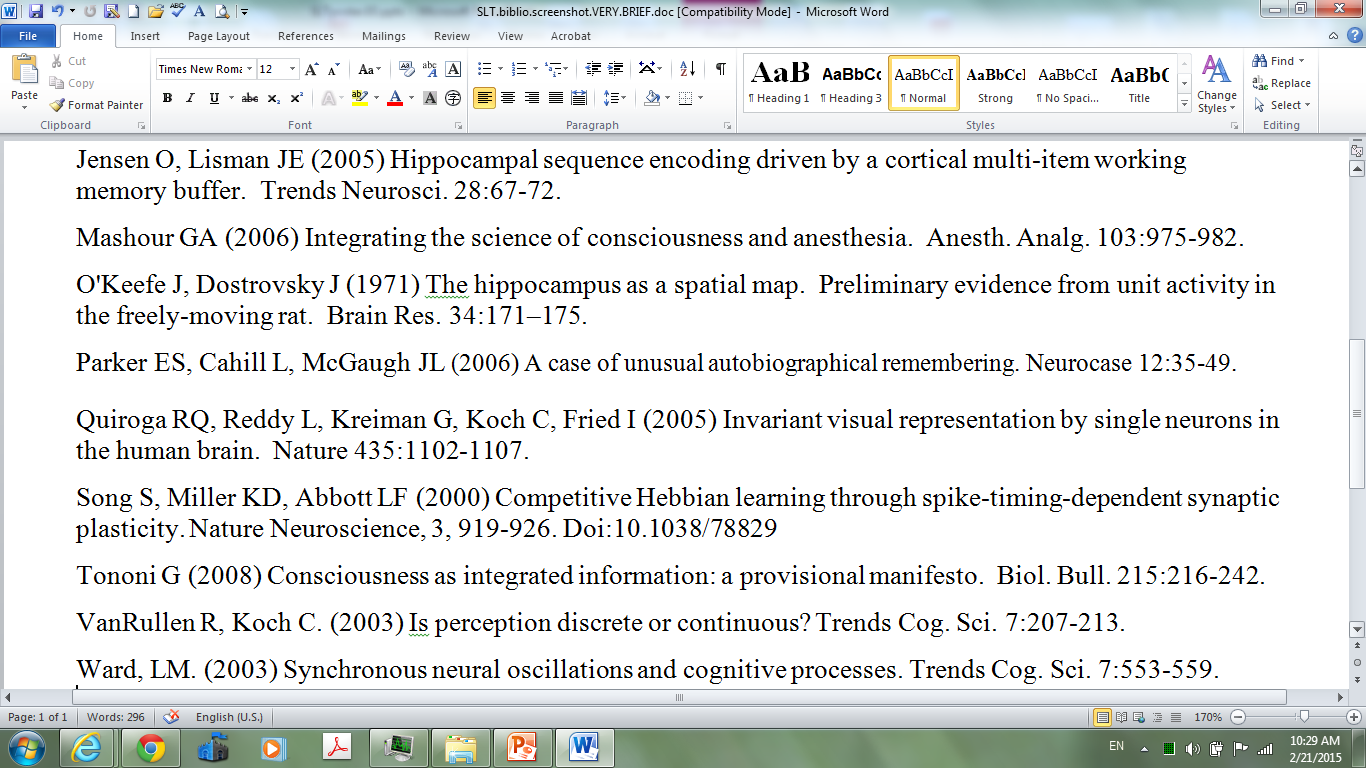 From Stream of Consciousness (SoC) we RECORD into DMRs
Excerpts of DMRs are SAVED into Long Term Memory (LTMs)
Rats store contextual LTMs that require an intact hippocampus
Do rats have DMRs? Just ask one! or see Eichenbaum and Fortin, 2003
Most learning/memory is Hebbian, but this requires coincident firing
Diagram illustrates trans-cortical connectivity and emphasizes prefrontal 
cortex as a massive hub through which all manner of representations might bind.
See Quian Quiroga et al. 2005